Parent/Carer Questionnaire ResultsSummer 2016
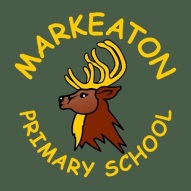 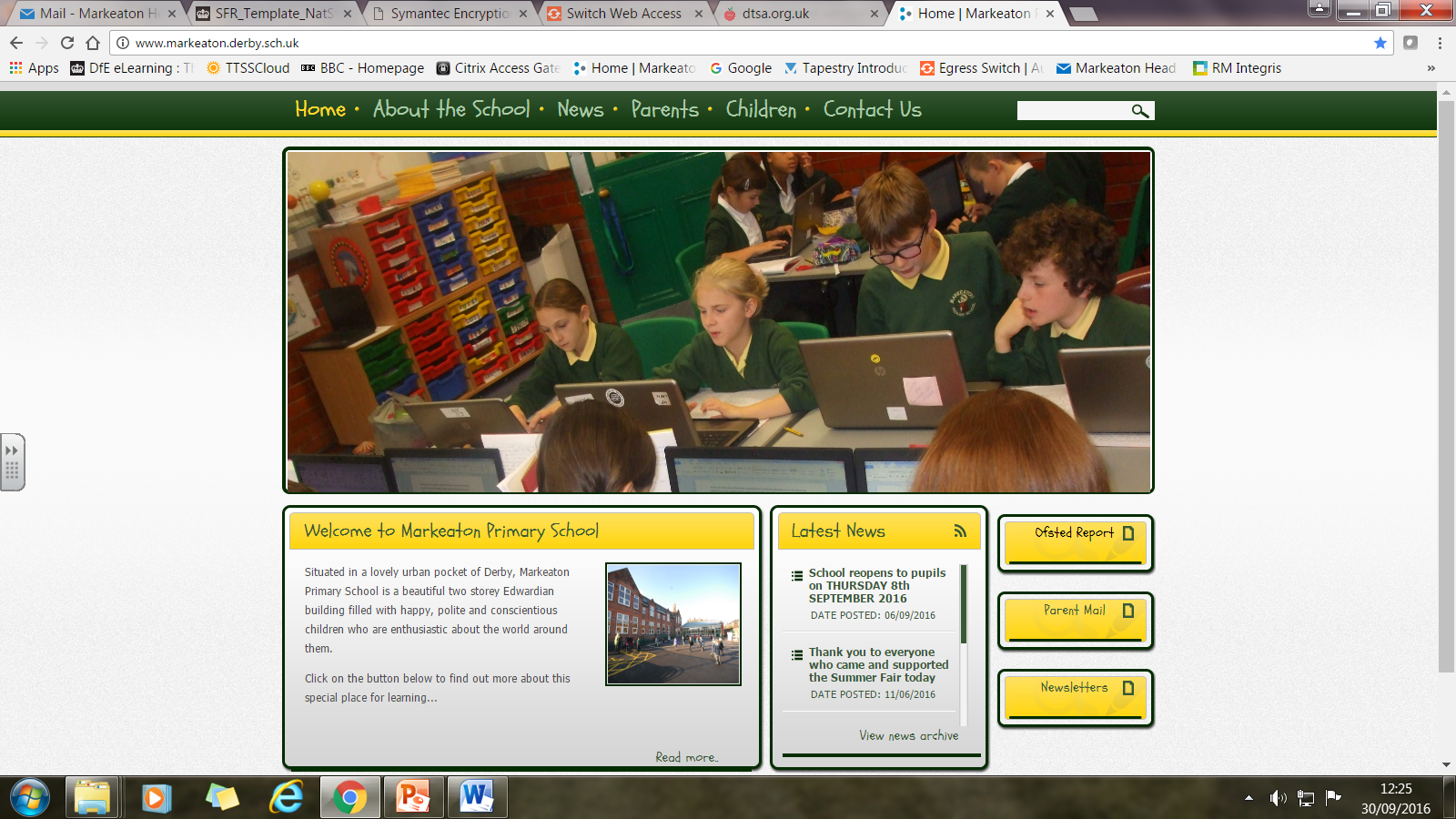 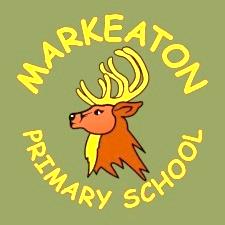 Introduction
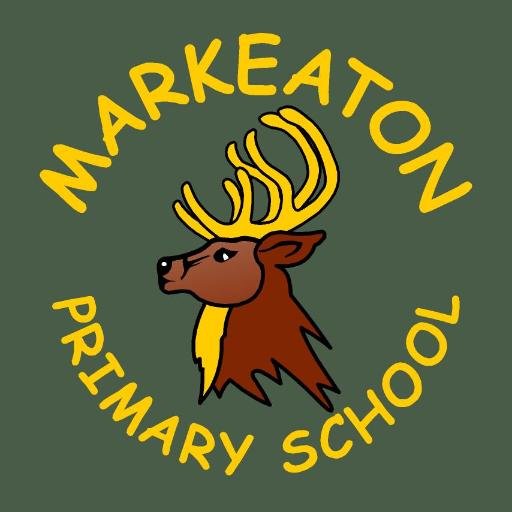 In July 2016 Questionnaires were given to every pupil for completion by their Parents / Carers 
The Questionnaires comprised 32 questions covering the following areas:
Well Being & Outdoor Environment
Curriculum
Enrichment & Extra-curricular Activities
Behaviour, Pastoral Care & School Meals
Communication
There was also provision for additional comments to be made where appropriate.
166 completed questionnaires were received back (Spring 2016 : 165).  The responses have been collated, analysed and are summarised in this document.
Analysis
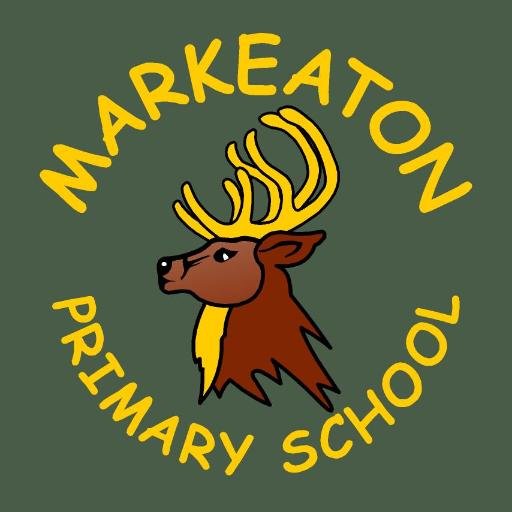 27 of the questions requested Parents / Carers to select the appropriate option : Strongly Agree / Disagree / Agree / Strongly Agree.
For these questions a score was allocated to each answer:
 Strongly Agree	+2
 Agree		+1 
 Disagree		-1
 Strongly Disagree	-2
Where an answer indicated ‘Not applicable’, ‘Don’t know’, ‘Neither agree or disagree’, or no answer was given, a value of zero was allocated.
The total score for each question was divided by the number of scoring answers to give an average / factor score.
The average / factor score has then been ranked into order.
Additional Questions
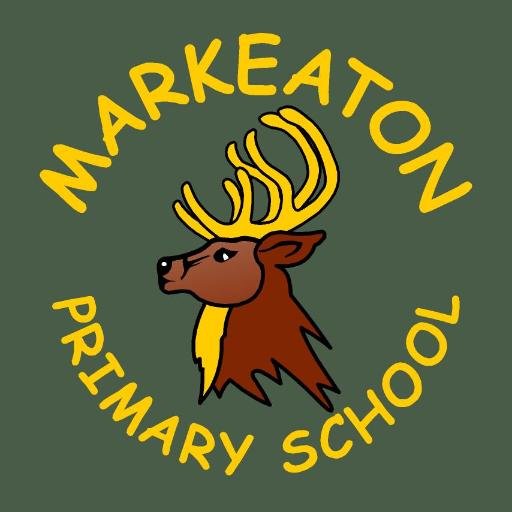 There were 5 additional questions where Parents / Carers were asked for their views / opinions on the following matters:
Management and communication of changes to assessment and the removal of levels
‘Wrap Around’ care facility
Communication / New Website  
Parents Teachers & Friends Association 
Mathematical teaching
Response Percentages
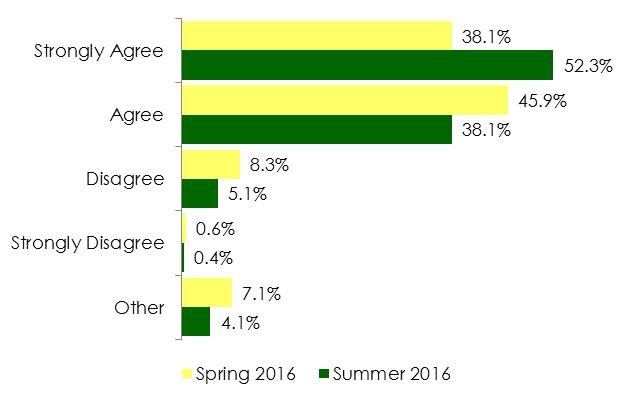 Top 10
Bottom 10
Well Being & Outdoors Environment
Curriculum & Leadership
Enrichment
Behaviour, Pastoral Care and Meals
Communication
Homework
There was one question where there was an overall negative average / factor score of -0.64:
Q9 : “I think my child gets too much homework”
This can be viewed as a ‘double negative’ – with the consensus being there is not too much homework.
By reversing the scores for this question to compensate for the ‘double negative’ effect, the revised average / factor score would be +0.64.
However, this would still give this question the lowest ranking of the 27 questions assessed in this manner.
Q34 : Mathematics Contribution
48% of respondents said they would be willing to contribute towards the cost of resources to support new styles of mathematical teachings.
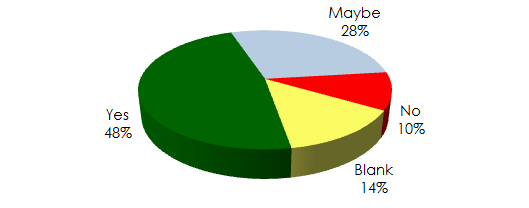 Wrap Around Care
There was a very positive response to the idea of a ‘wrap-around’ care which would run before and after school - for a nominal fee.
PTFA
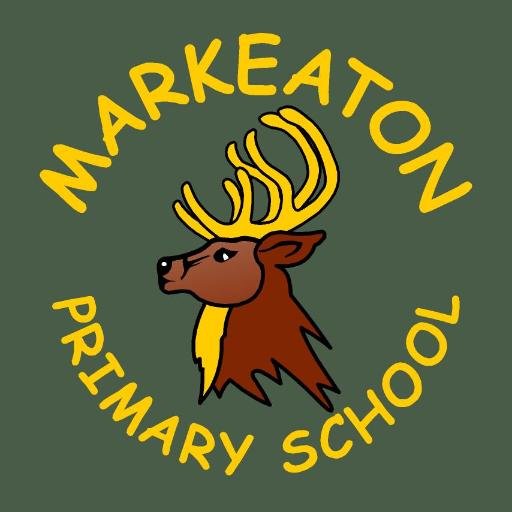 Thank you to all the parents / carers who expressed an interested in helping the PTFA, providing extra support and ideas for the future.  
30 respondents said they were interested, or were already involved in the PTFA.  These contact details have now been passed on to Lindsey Mannion and Anna Gadsby.
The School Office
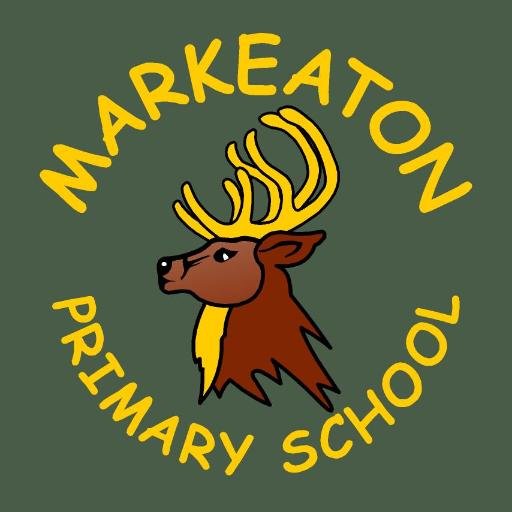 Questions?
Other responses (from two stars and a wish)…
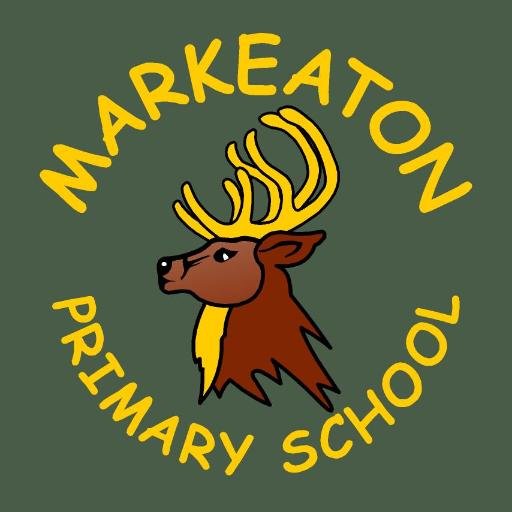 “The whole school environment – which means my daughter is happy, safe, confident and loves going to school.”
“My son has made super progress this year, I am very proud of what he has achieved.”
“Positivity and staff approachability has improved.”
“Improved methods of communication generally.”
“The teachers really know the children in their class.”
“Continued focus on the arts.”
“Office Staff very helpful and informative.”
“Inclusive Ethos.”
“Highly skilled and caring support staff.”
“We are proud to be part of this great school community.”
“PTFA – unbelievable effort and dedication.”
“A well taught and varied curriculum.”
“We are thankful four our child’s opportunity to learn a musical instrument.”




“Put the wealth of parental knowledge to better use – don’t be afraid to ask…”
“No homework please!”
“More opportunities to come into school and see my child’s learning…”
Other responses (from two stars and a wish)…
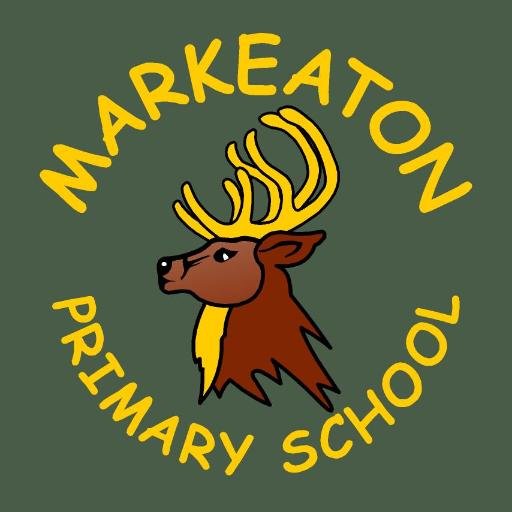 “More outdoor learning opportunities.”
“Put the wealth of parental knowledge to better use – don’t be afraid to ask.”
“Keep a closer eye on bullying.”
“No homework please!”
“More opportunities to come into school and see my child’s learning.”
“Get rid of SATs.”
“Allow parents to go on holiday during term time.”
“Make it clearer how and when to communicate with staff.”
“End of day pick up still feels a bit chaotic.”
“More focus on Maths.”
“Better website with clearer lines of communication from the classroom.”
“More class assemblies please.”
“More sport and PE, further challenging children’s fitness.”
“More emphasis on healthy lifestyles and healthy eating.”
Attainment headlines 15/16
Attainment headlines 15/16
Progress headlines 15/16
Slight change to assessment in school
We have decided to slightly change the language we use to describe your child’s attainment (where they currently are within a subject).  We have made this change so that it reflects the language which is used nationally in Y2 and Y6 SATs.  We feel this change will make it much easier for Parents/Carers to track progress and become less confused by all the terminology that is currently in use:

Beginning
Working Towards
Working At
Working at Greater Depth

Everything else in terms of assessment, including our interpretation of assessment without levels, remains unchanged.
School Development Plan 16/17